Лекция 5. Вынужденные колебания в электрических цепях. Переменный ток
… уже было:
6. Мощность, затрачиваемая для поддержания вынужденных колебаний
!
мгновенная
{ “сила”  “скорость” }
для  данной частоты  :
!
константа !!
гармоническая  функция  времени 
с  частотой  2
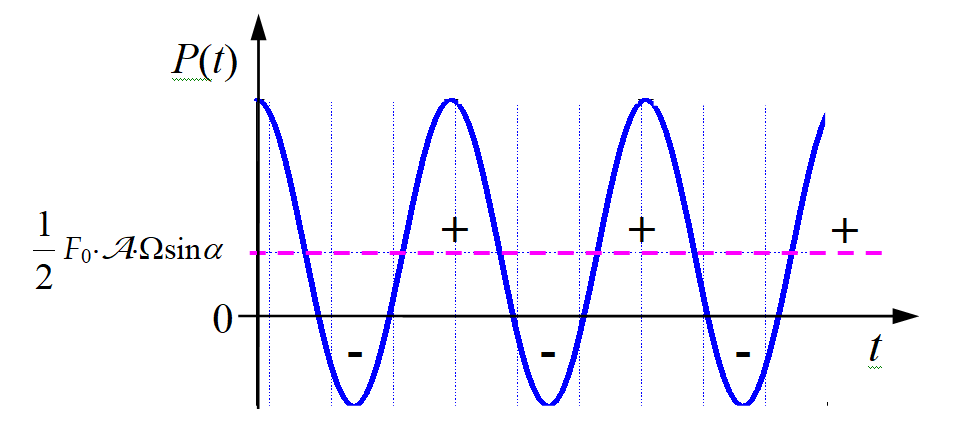 “Источник” (сила / генератор) передаёт осциллятору в единицу времени энергию:
!
“необратимо”
за  период:
“Амплитуда поглощения”
Как              зависит  от  частоты   ?

 2

  = 2
рез
1.7*  “Лоренцева”  функция  формы  линии  (поглощения)
                                                                  (в  спектроскопии)
1)              ,
2)                    ,
3)                        ,
4)                        ,
Ещё раз:
(Опр.) Добротность
0

A
Aрез
Aрез/
а) Амплитуда  смещения
Aрез/Q
Aп
б) Амплитуда  поглощения
Aд
в) Амплитуда  дисперсии
0
W
W рез
Амплитудные  и  фазовые 
резонансные  зависимости
Aрез/
5
1.8. Вынужденные колебания в системе связанных осцилляторов
1)  частоты мод  резонансные частоты;

      2) разная добротность        … ;

            3) рост затухания            …
6
§ 2. Вынужденные  колебания  в  электрических  цепях. Переменный  ток
2.1. Генератор переменного тока
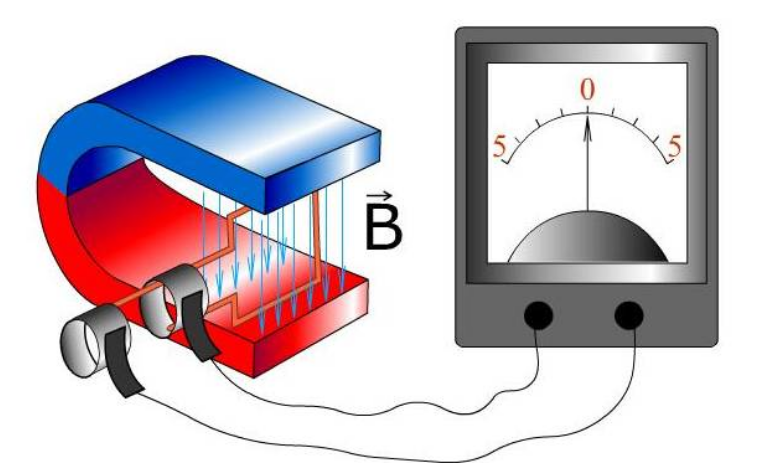 Генератор переменного тока
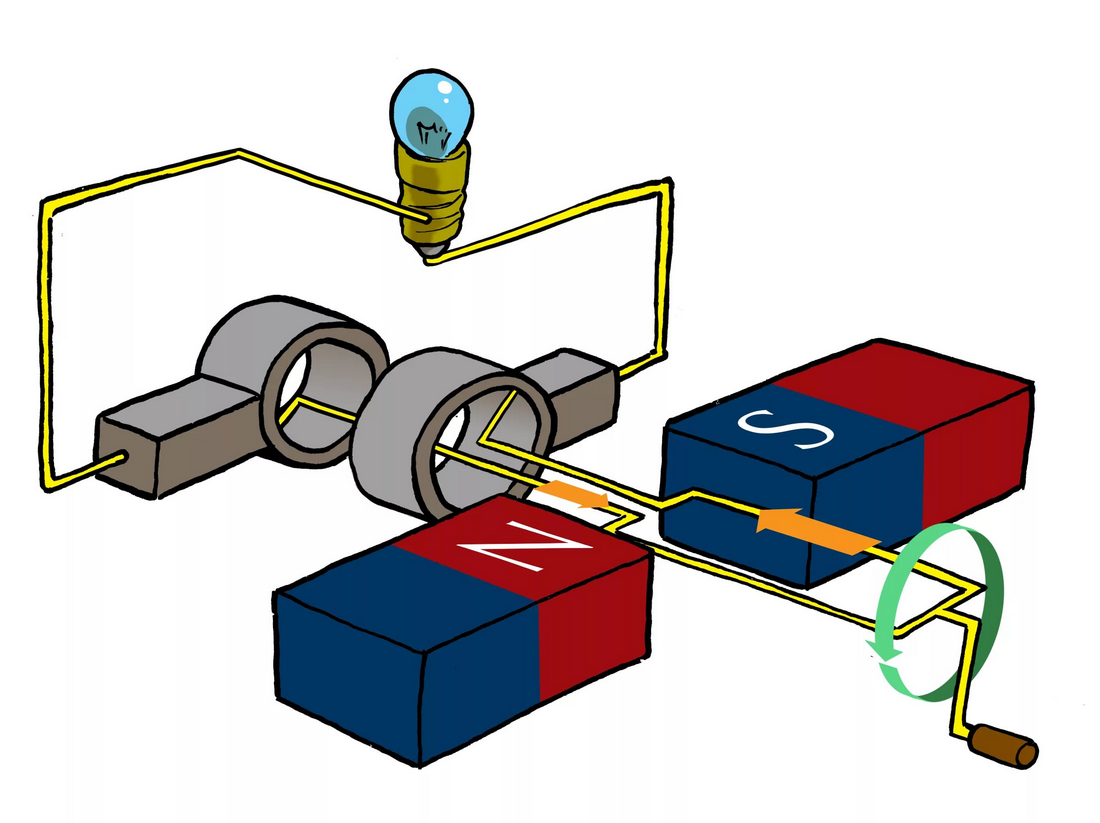 “R” (“нагрузка”)
“R, L, C”
“R, L, C”



I0cos(t–)
“R, L, C”
~U0cost
“R, L, C”
“R, L, C”



l
2.2. Условие квазистационарности
“Длинная”  цепь переменного тока
I0cos(t–)
A
I(t)= I0cos(t–)


“R, L, C”
U0cost
2.3. Закон  Ома  для  участка  цепи  переменного  тока
(Опр.) Отношение амплитуды напряжения к амплитуде силы тока называется полным сопротивлением участка цепи  переменного тока
Закон Ома для участка цепи переменного тока состоит в том, что амплитудное значение силы переменного тока прямо пропорционально амплитудному значению приложенного к участку цепи напряжения:
I(t)= I0cos(t–R)
I(t)= I0cos(t–C)
I(t)= I0cos(t–L)






U0cost
U0cost
U0cost
I0cos(t – L)
I0cos(t – R)
I0cos(t – С)
~U0cost
~U0cost
~U0cost
R
С
L
2.4. Простые примеры
2.4.1. “R”
U0 cost = RI0cos(t – R)
R
2.4.2. “C”
Опережает !
2.4.3. “L”
Отстаёт !
С
IC
UL
I
U
L
R
U0
I0
R
U0C
I0L
UR
~U0cost

~U0cost
IR

а)
а)
б)
б)
I
U
U0/R
I0R
Рис. Схема и векторная диаграмма.
Рис. Схема “RL” и векторная диаграмма.
2.5. Более сложные цепи
!
2.5.1. “RC”
Строим “векторы-колебания”
IR(t) = … ; IC(t) = … ; I(t) = …

                       Z = …
?? Д.З.
UR(t) = …

UL(t) = …

I(t) = …

    Z = …
2.5.2. “RL”
U
Q
I(t)
U0
~U0cost
R
t
0
T
2T
Рис. Участок с резистором.
Рис. Пилообразное напряжение.
2.6. Мощность в цепи переменного тока. 
Эффективные (действующие) значения силы тока и напряжения
2.6.1. Участок с резистором
P (t) = U0I0 cos2(t)
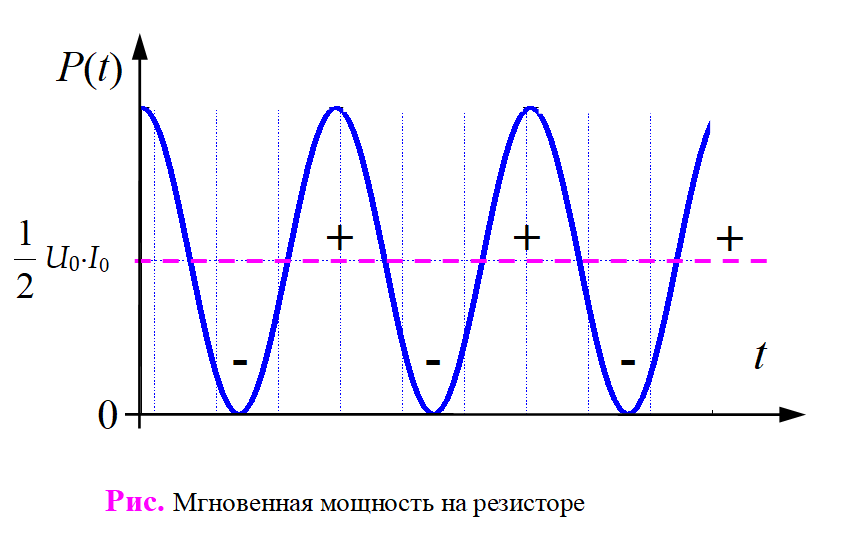 или
другой коэффициент !
НО !
2.7. Общий случай. Участок с элементами R, L, C
P (t) = U0cos(t)I0cos(t – )
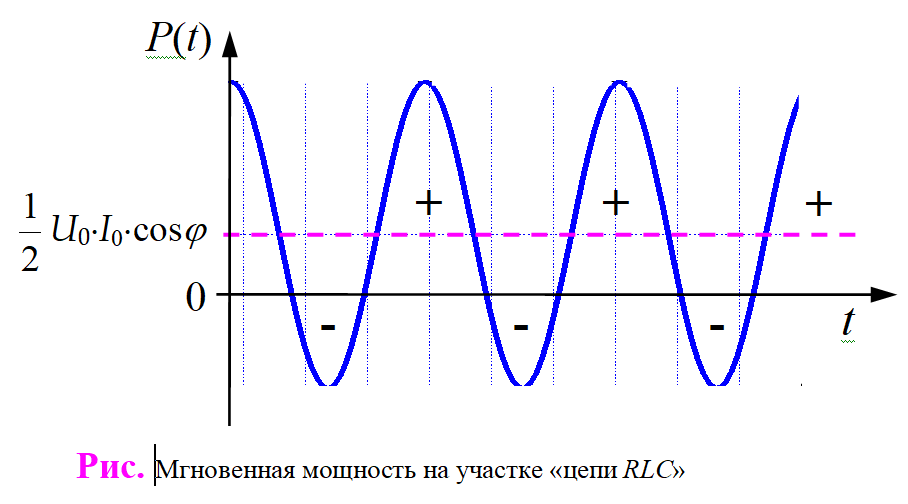 
cos - «коэффициент мощности»
Замечания

1) 

2)
(Опр.) Активное сопротивление:
( Rа = Zcos )
Доска 1
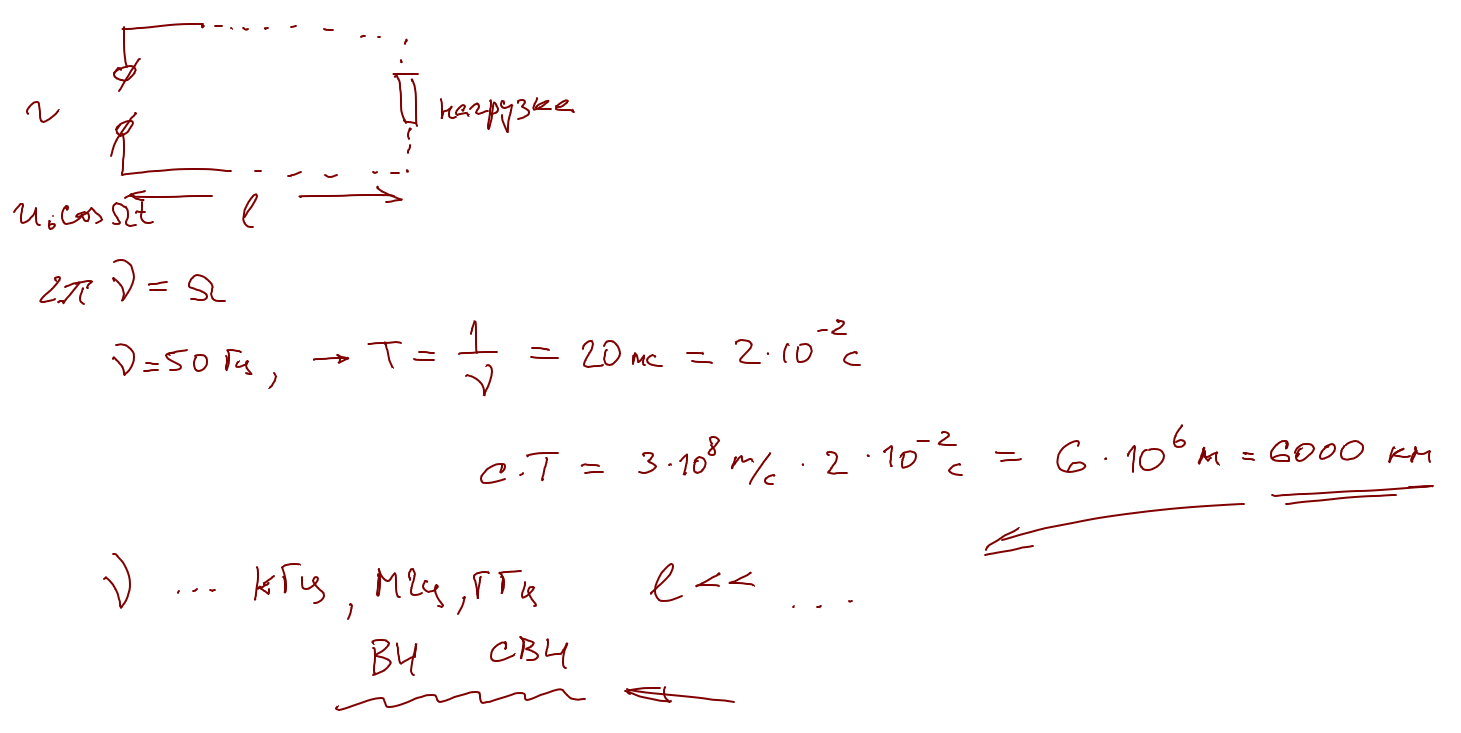 Доска 2
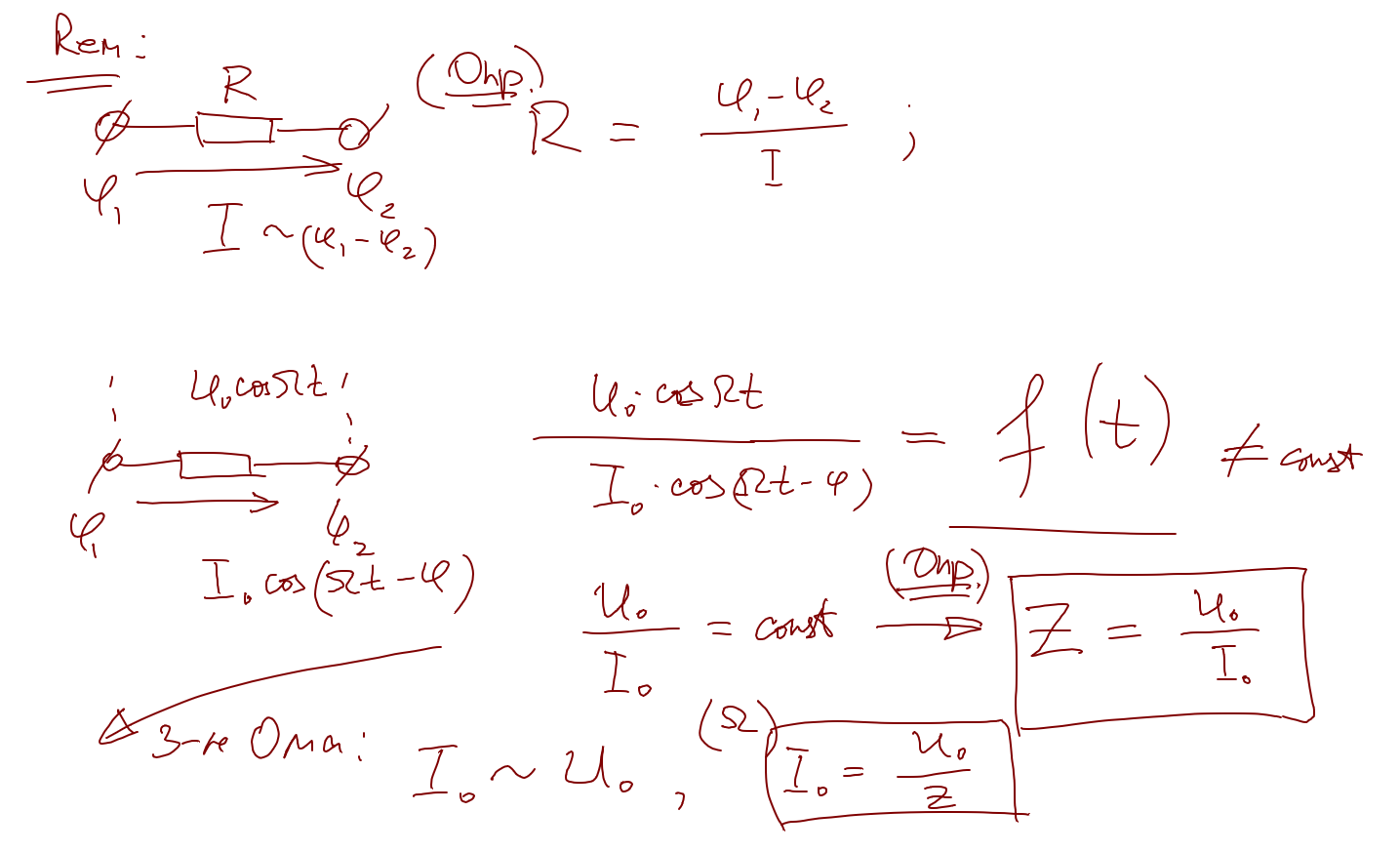 Доска 3
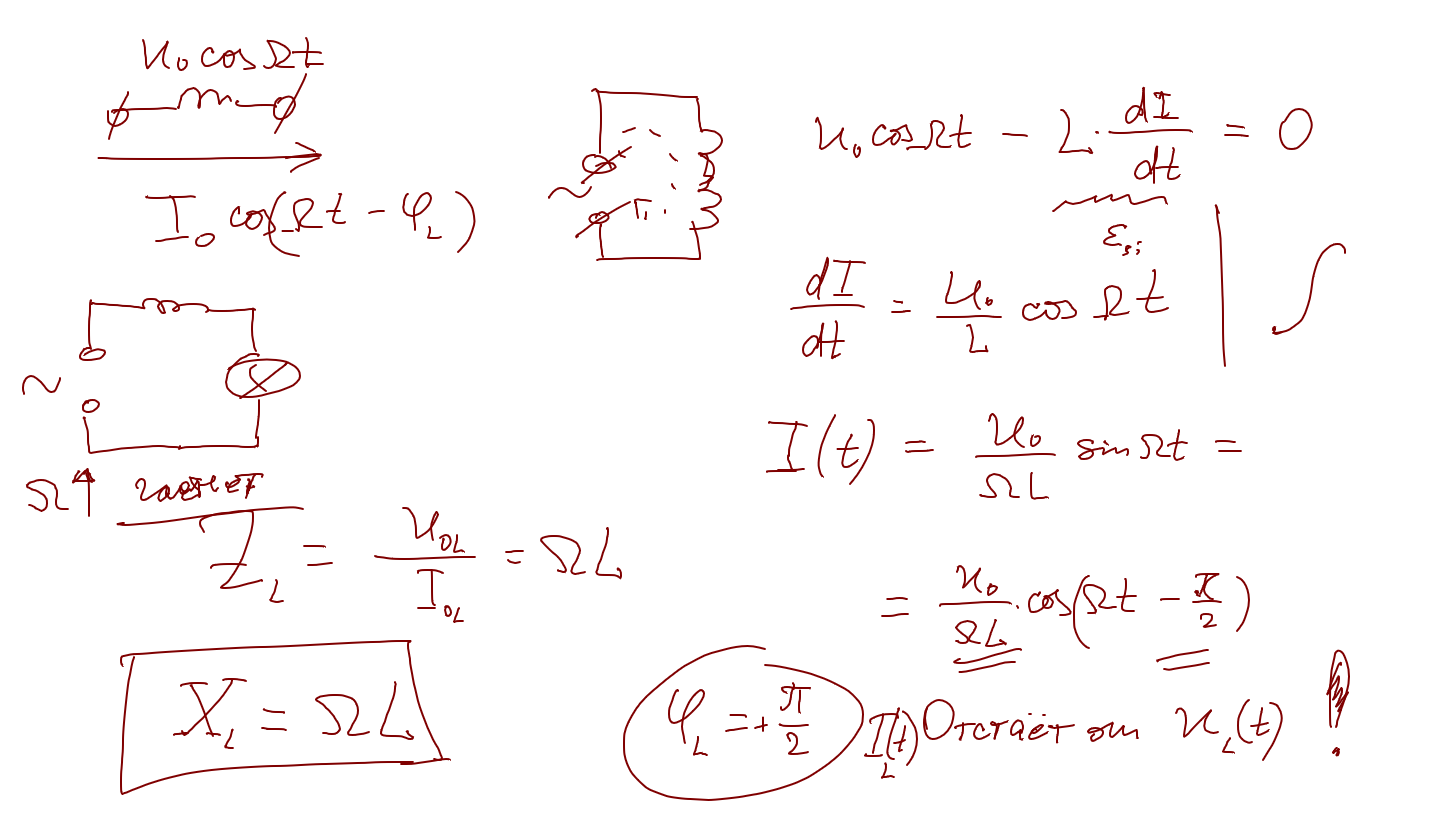 Доска 4
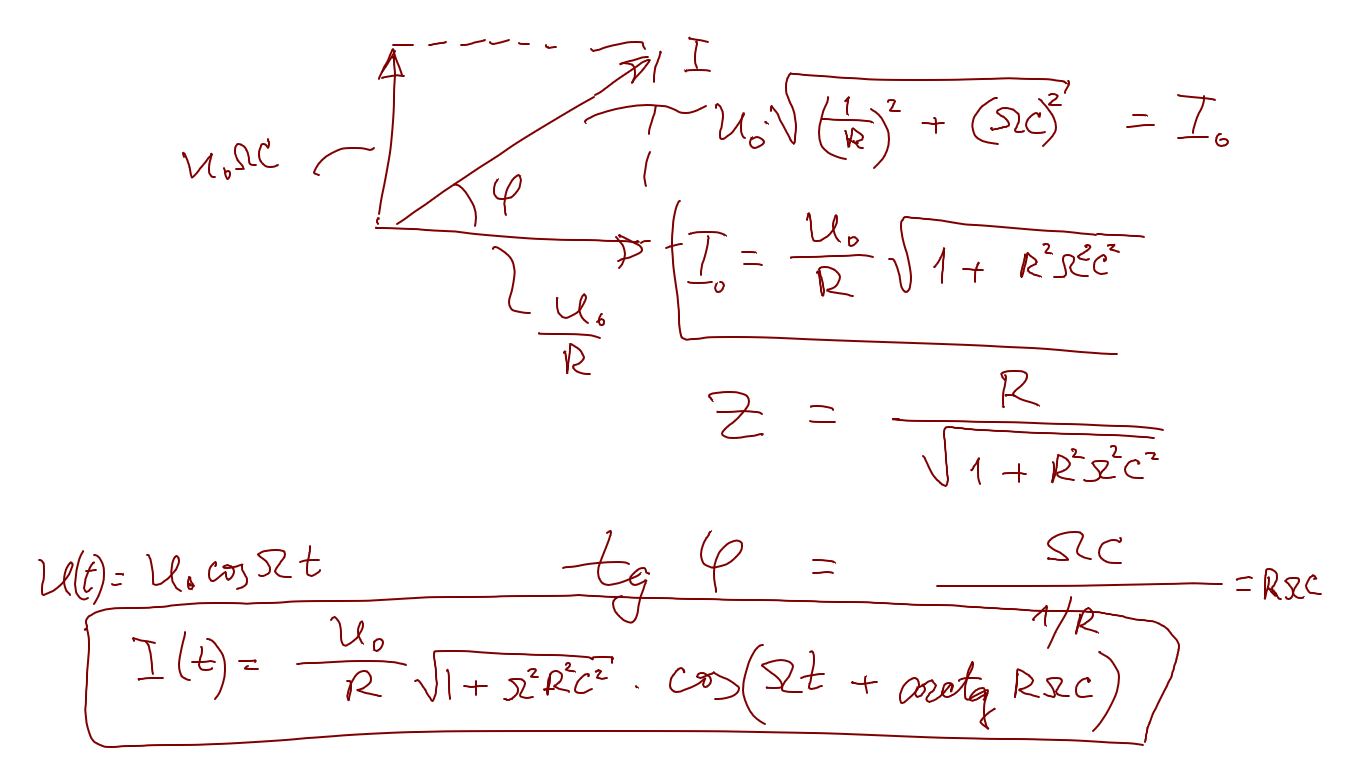 Доска 5
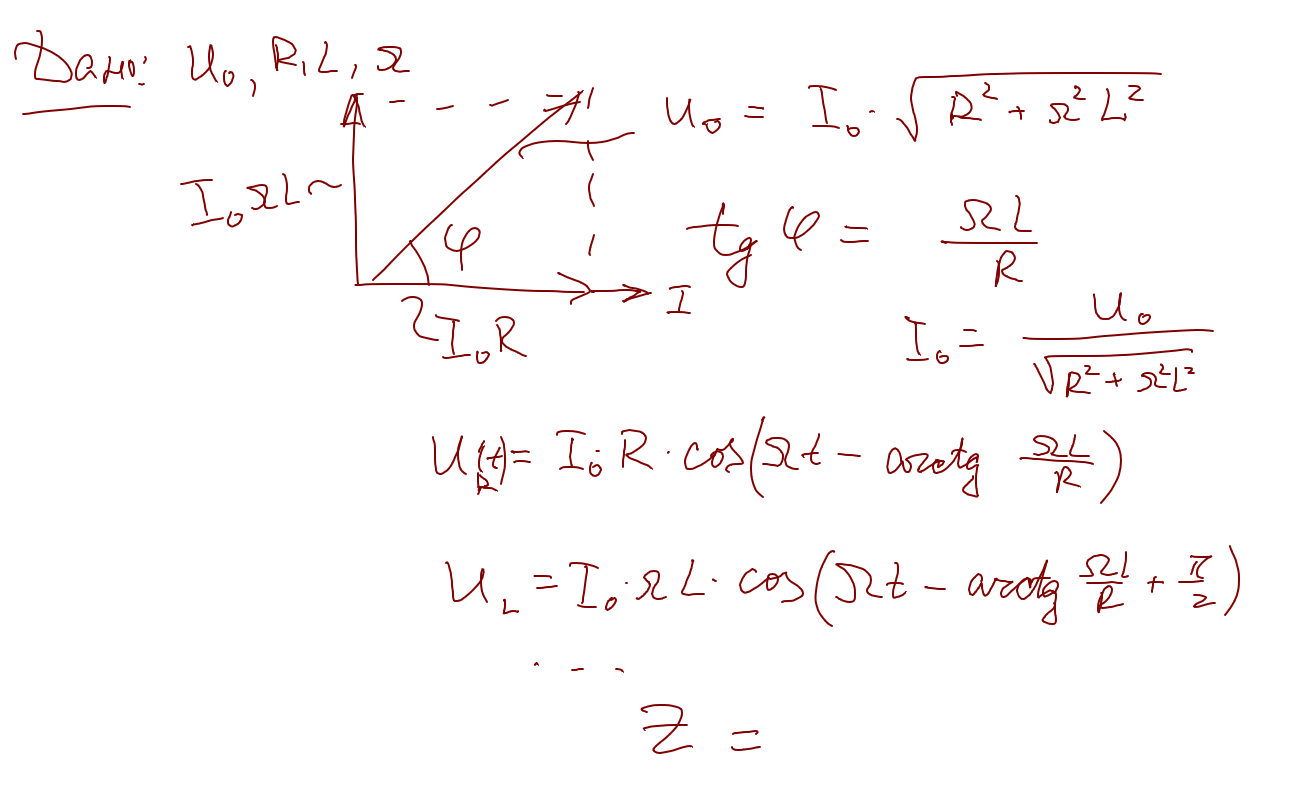 Доска 6
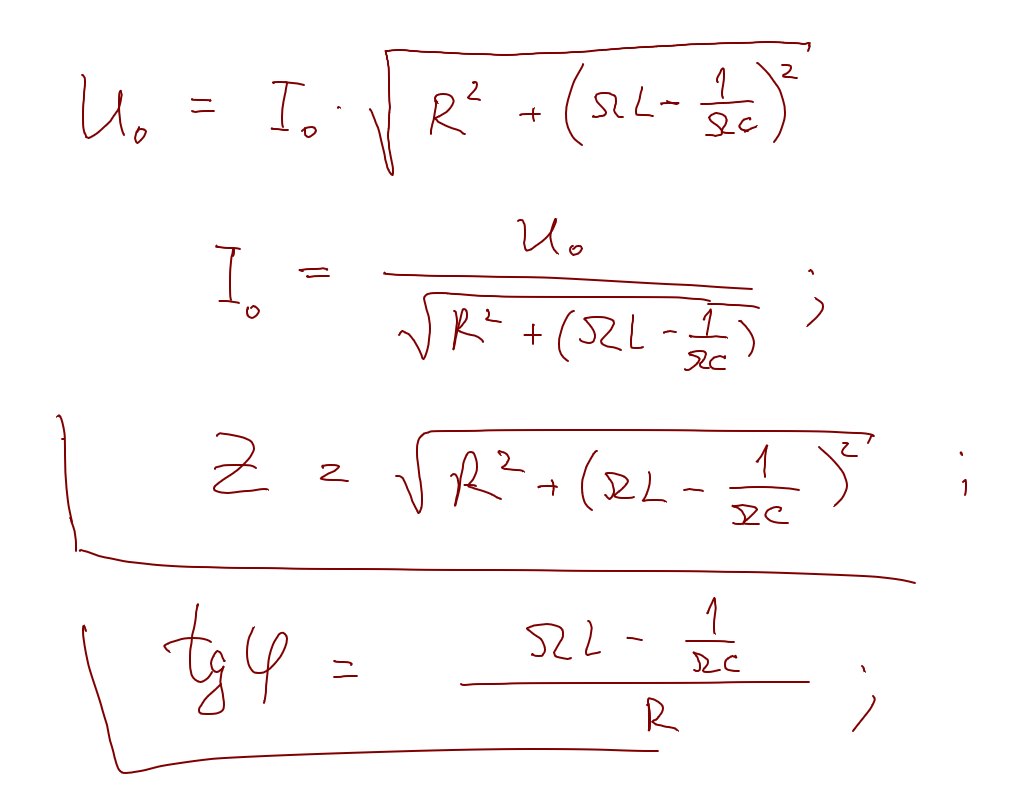